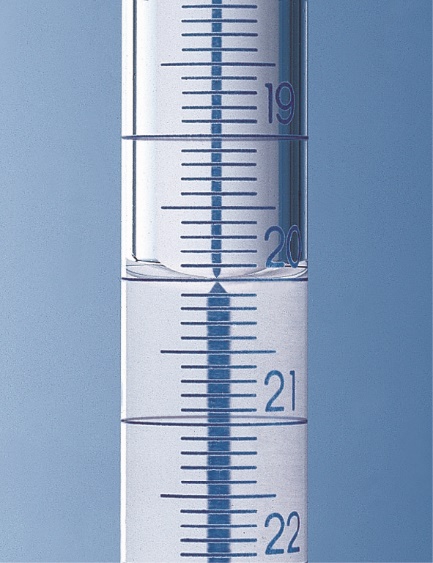 SE: Aufnahme einer Titrationskurve (1)
© BRAND GMBH + CO KG
Nutzung mit freundlicher Genehmigung BRAND GMBH + CO KG
Grafik erstellt mit ACD ChemSketch unter Verwendung der PIN-Laborgeräte-Bibliothek 
von Dr. Thomas Epple
1
SE: Aufnahme einer Titrationskurve (2)
Vorbereitung des Messwerterfassungssystems

Durch Tippen auf die Anzeige BETRIEBSART ins Menü DATENERFASSUNG
Im Menü DATENERFASSUNG
	 Betriebsart: ZEIT BASIERT auswählen
	 Rate: 4 eingeben
	 Dauer: 600 s eingeben
	 Mit OK bestätigen

Durch Tippen auf das GRAPHSYMBOL in der Menüleiste auf die GRAPHANZEIGE wechseln
Im Menü GRAPH – GRAPHOPTIONEN
	 MANUELL auswählen
	 Links: 0 eingeben
	 Rechts: 600 eingeben
	 Y-Achse – Oben: 14 eingeben
	 Y-Achse – Unten: 0 eingeben
	 Mit OK bestätigen
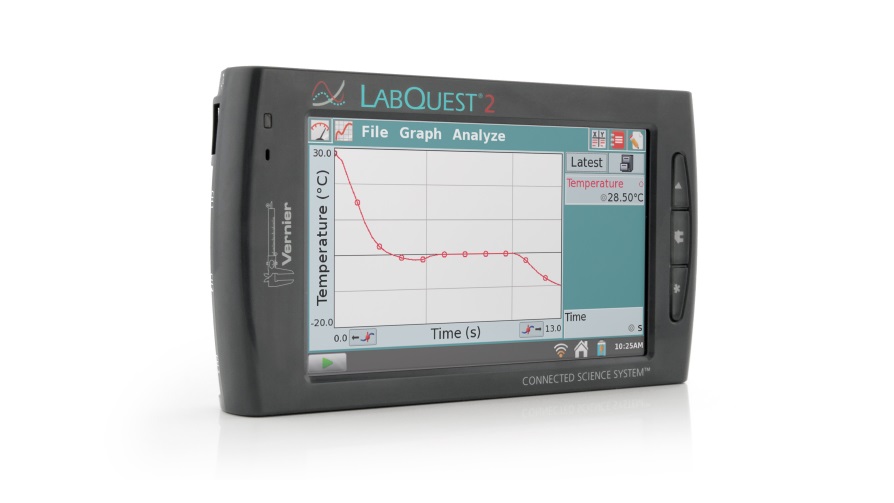 © Vernier Software & Technology
Quelle: https://www.vernier.com/zoom/?id=74814
Nutzung mit freundlicher Genehmigung Vernier Software & Technology
2
SE: Aufnahme einer Titrationskurve (3)
Durchführung der Messung [ACHTUNG SCHUTZBRILLE!]

Laborrührer einschalten (angemessene Geschwindigkeit!).
In der GRAPHANZEIGE unten links die Messwerterfassung durch Tippen auf das STARTSYMBOL (grüner Pfeil) beginnen.
Den Hahn der Bürette vorsichtig öffnen, dass ein gleichmäßiges Zutropfen gewährleistet ist. Die Tropfgeschwindigkeit ist zu Beginn der Messung möglichst zügig auf konstante ca. 2 Tropfen pro Sekunde einzustellen.
Beobachten Sie den Verlauf des Graphen auf dem Bildschirm.
Beenden Sie die Messung erst, wenn der Graph einen ausreichenden Bereich abbildet (er sollte ungefähr punktsymmetrisch aussehen).
	 Unten links die Messwerterfassung durch Tippen auf das STOPSYMBOL 	(rotes Quadrat) beenden.
	 Den Hahn an der Bürette schließen.
	 Den Laborrührer ausschalten.
3
SE: Aufnahme einer Titrationskurve (4)
14
pH
7
0
4